Two-dimensional remote sensing of trace gases by the GeoTASO and GCAS airborne instruments during DISCOVER-AQ
Caroline Nowlan, Xiong Liu, Gonzalo Gonzalez Abad, Kelly Chance
Harvard-Smithsonian Center for Astrophysics

James Leitch, Joshua Cole, Tom Delker, Bill Good, Lyle Ruppert, Dan Soo 
Ball Aerospace

Scott Janz, Chris Loughner, Melanie Follette-Cook, Matt Kowalewski, Ken Pickering
NASA Goddard Space Flight Center

Alan Fried
INSTAAR, University of Colorado Boulder

Jassim Al-Saadi
NASA Langley Research Center

Jay Herman
NASA Langley Research Center

Lukas Valin and James Szykman
Environmental Protection Agency
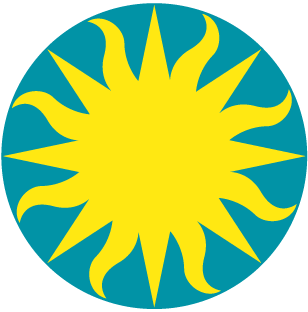 FRAPPE/DAQ Science Team Meeting, May 2017
GeoTASO and GCAS
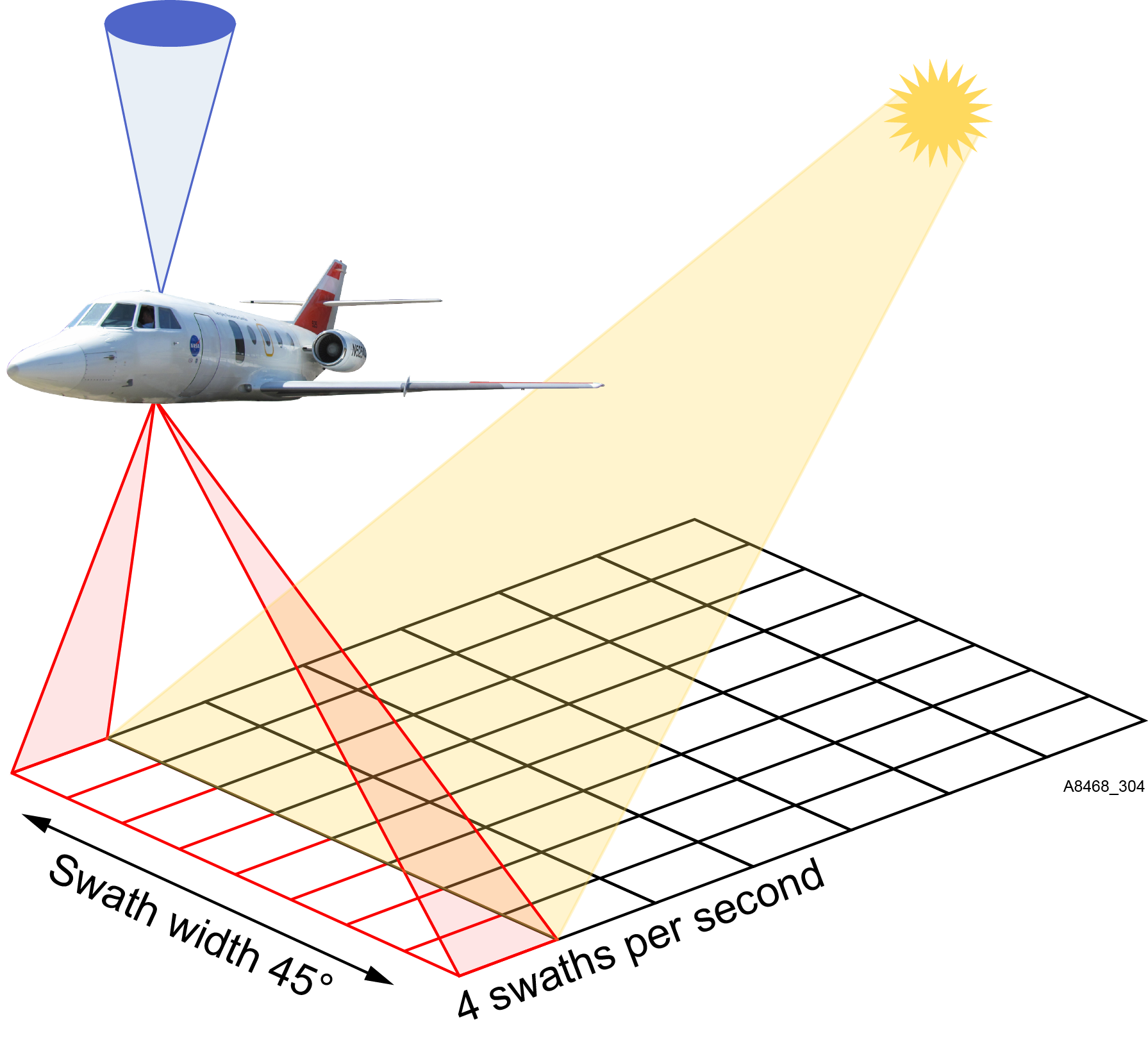 GeoTASO and GCAS are test-bed instruments for geostationary satellite missions
Provide test data
Satellite analog for field campaigns
Future validation instruments
GeoTASO and GCAS Instruments
Geostationary Trace gas and Aerosol Sensor Optimization
Ball Aerospace, now with Scott Janz at NASA GSFC

GEO-CAPE Airborne Simulator
NASA GSFC follow-on from ACAM (D-AQ Maryland/California) (also led by Scott Janz)
Trace Gas Analysis
Two step procedure:

Fit slant columns from spectra

Apply air mass factor to get vertical column
VLIDORT for radiative transfer calculations
CMAQ or WRF-Chem for vertical profile shapes
Algorithm Summary
NASA GSFC (PI: Scott Janz)
Use WinDOAS (BIRA) spectral fitting package for slant columns
Slant column data on DISCOVER-AQ archive for:
ACAM (Maryland 2011, California 2013)
GCAS (Texas 2013, Colorado 2014)
Current versions will be updated soon for Texas and Colorado to fix geo-registration 
Plans for GCAS air mass factor calculations (Lok Lamsal, GSFC)

Smithsonian Astrophysical Observatory (Caroline Nowlan and Xiong Liu)
Use OMI/TEMPO heritage algorithms
Sub-contracted by Ball Aerospace to provide trace gas retrievals from GeoTASO
Responsible for ACAM/GCAS research grade product
SAO provides slant columns, vertical columns, scattering weights at ~250x500 m2
DISCOVER-AQ TexasGeoTASO NO2
13 September 2013  (Houston AM Flight)
[Nowlan et al., AMT, 2016]
DISCOVER-AQ TexasGeoTASO NO2
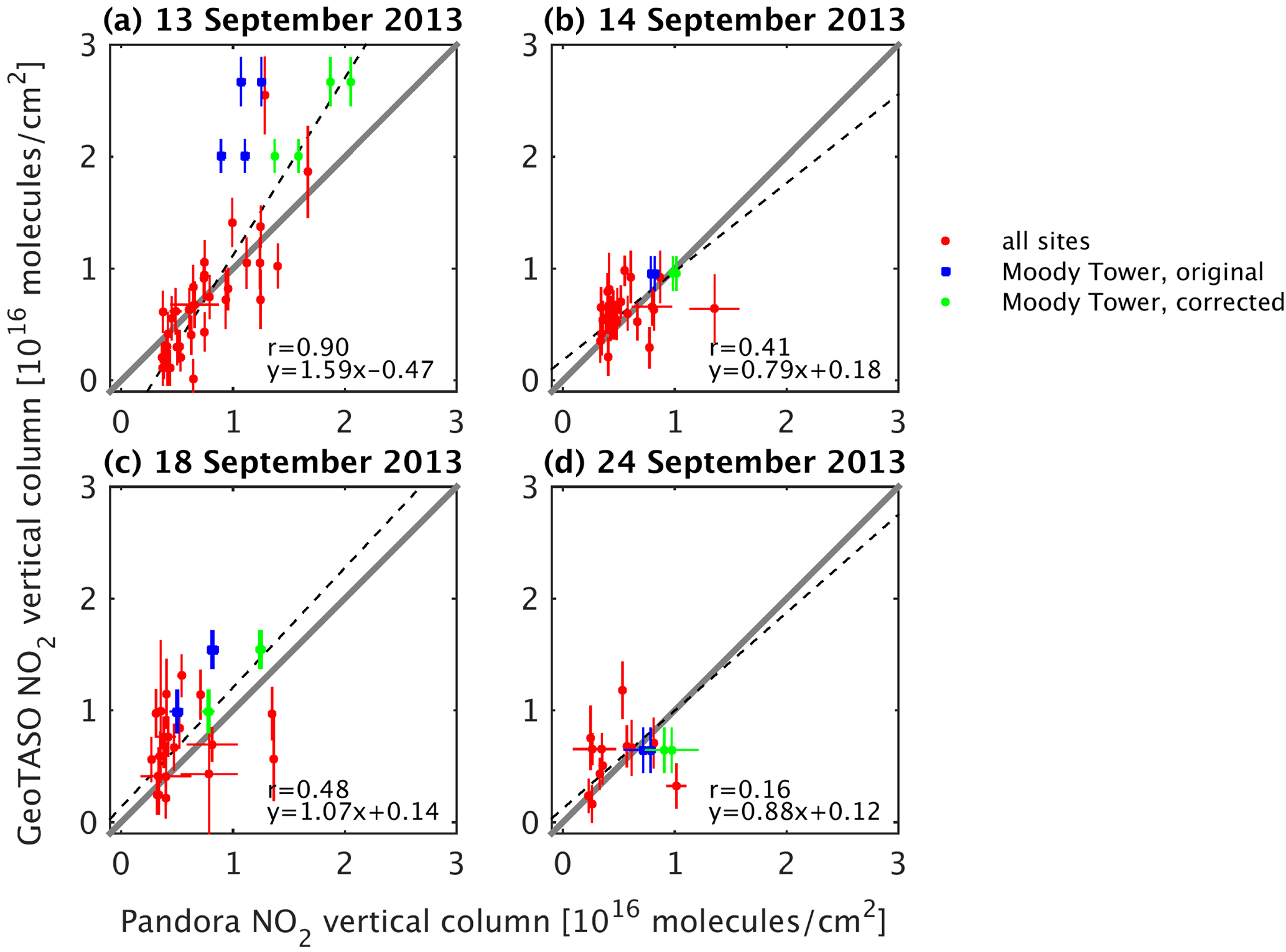 [Nowlan et al., AMT, 2016]
DISCOVER-AQ TexasGCAS and GeoTASO NO2
13 September 2013  (Houston AM Flight)
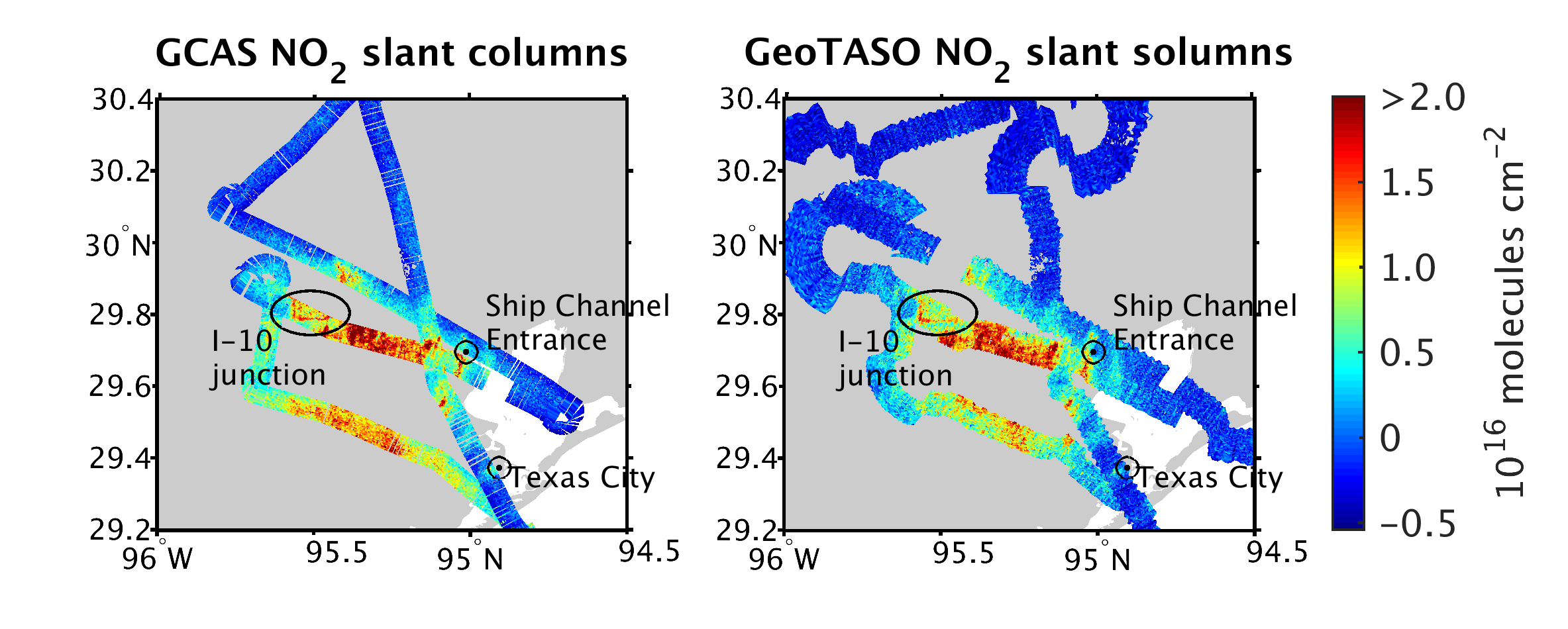 [Nowlan et al., AMT, 2016]
DISCOVER-AQ TexasGCAS Formaldehyde
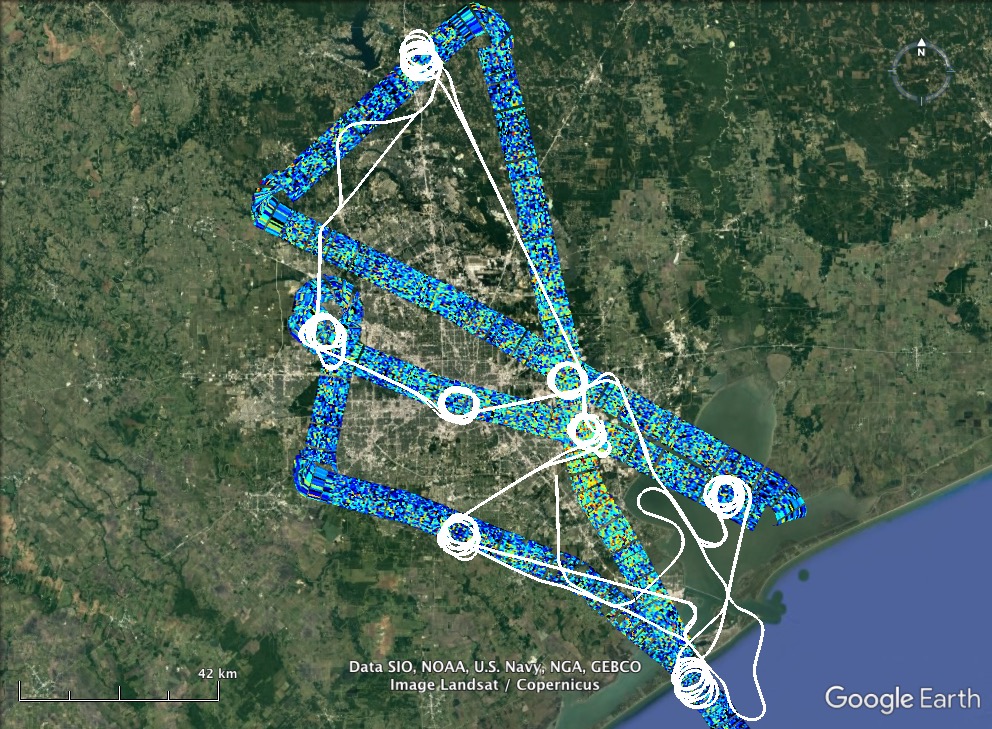 25 September 2013
2:00 – 3:30 PM LT
GCAS Vertical Columns Averaged over P-3B Spiral Area (all days)
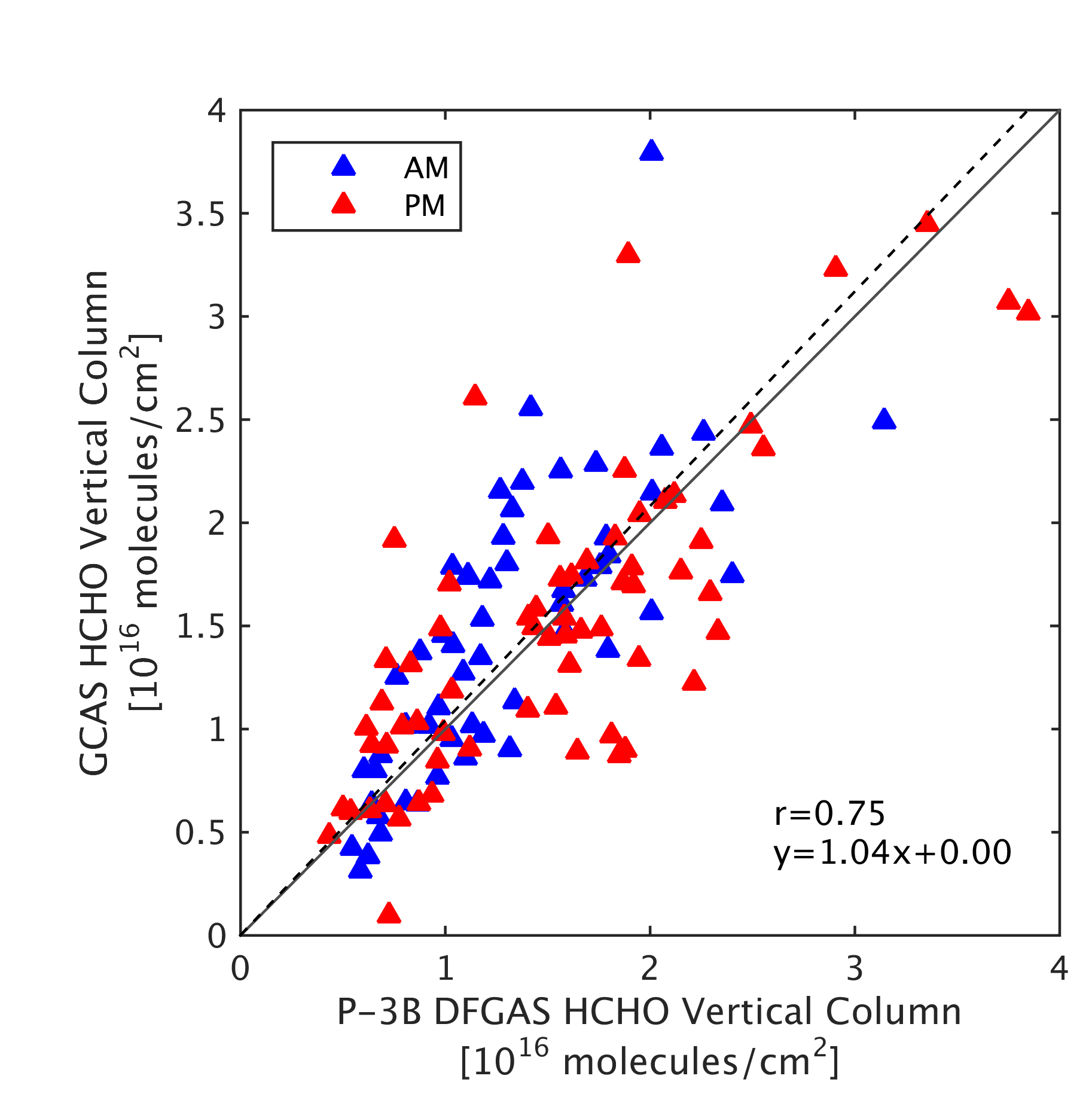 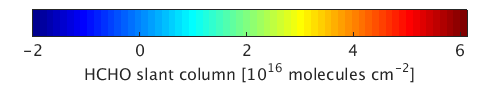 DISCOVER-AQ ColoradoGeoTASO NO2
2 August 2014 Raster Scans
8:00 – 11:30 AM Local time
2:00 – 4:00 pm local time
Slant
Column
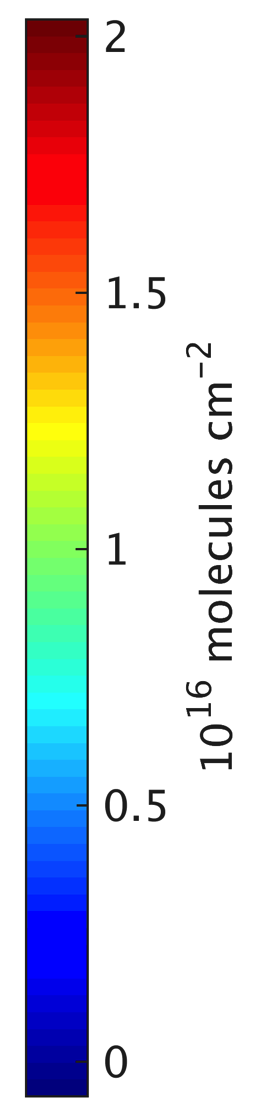 DISCOVER-AQ Colorado GeoTASO NO2
PANDORA Vertical Columns vs. GeoTASO Slant Columns
[Luke Valin, EPA]
DISCOVER-AQ Colorado GCAS NO2
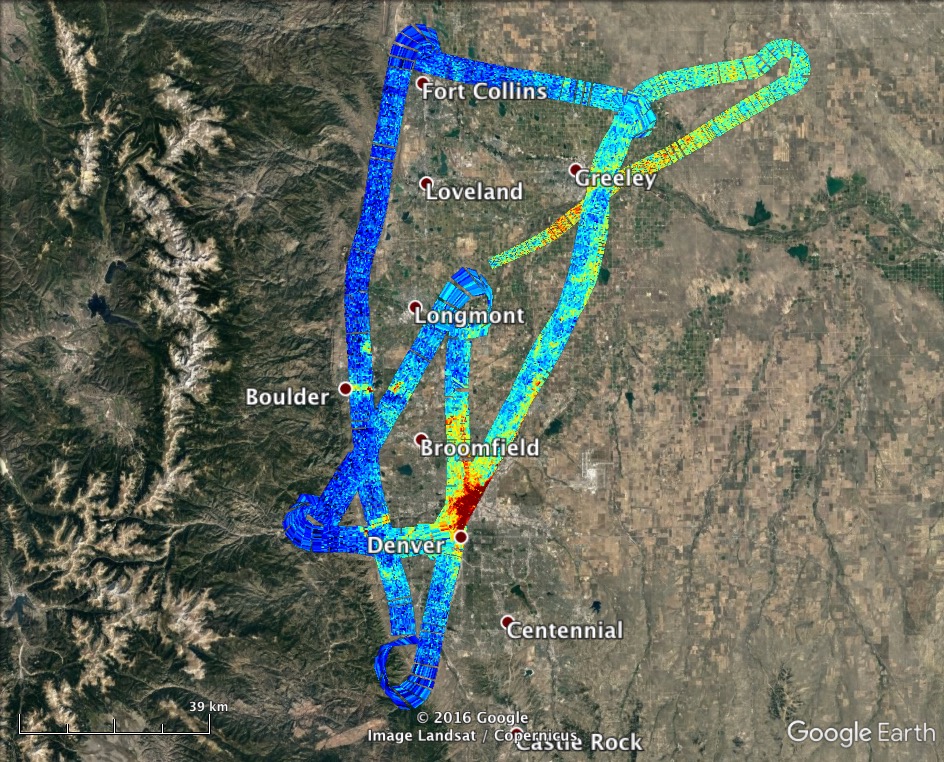 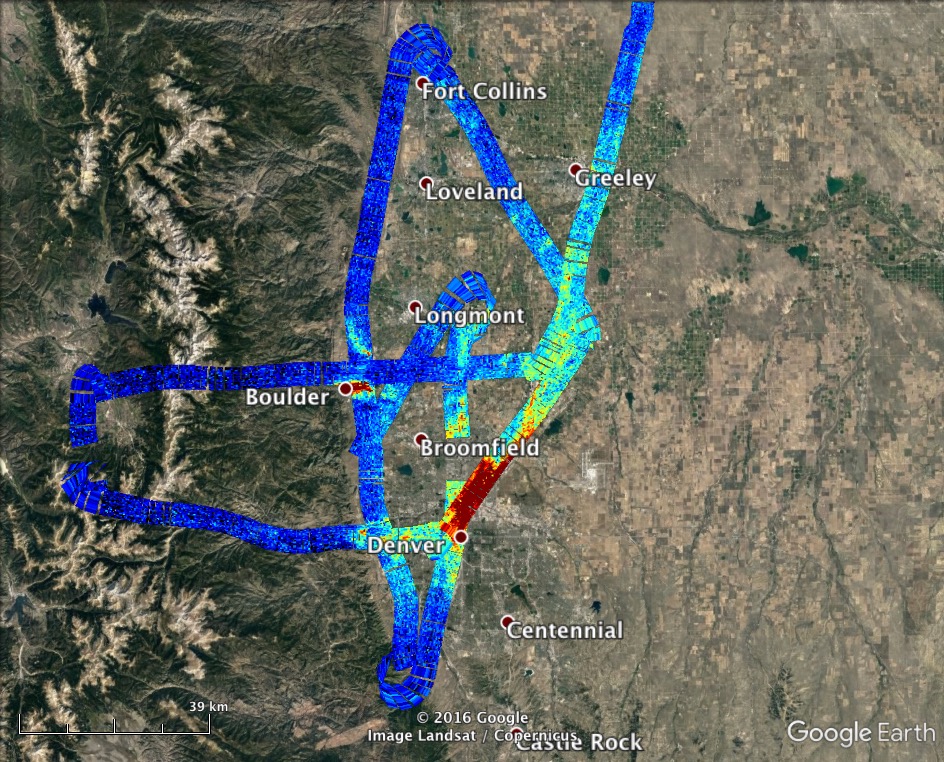 Slant
Column
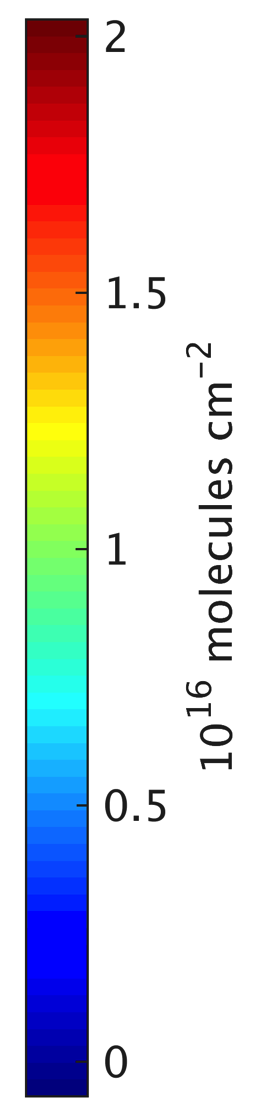 2 August 2014
8:00-10:00 LT
2 August 2014
10:00-11:15 LT
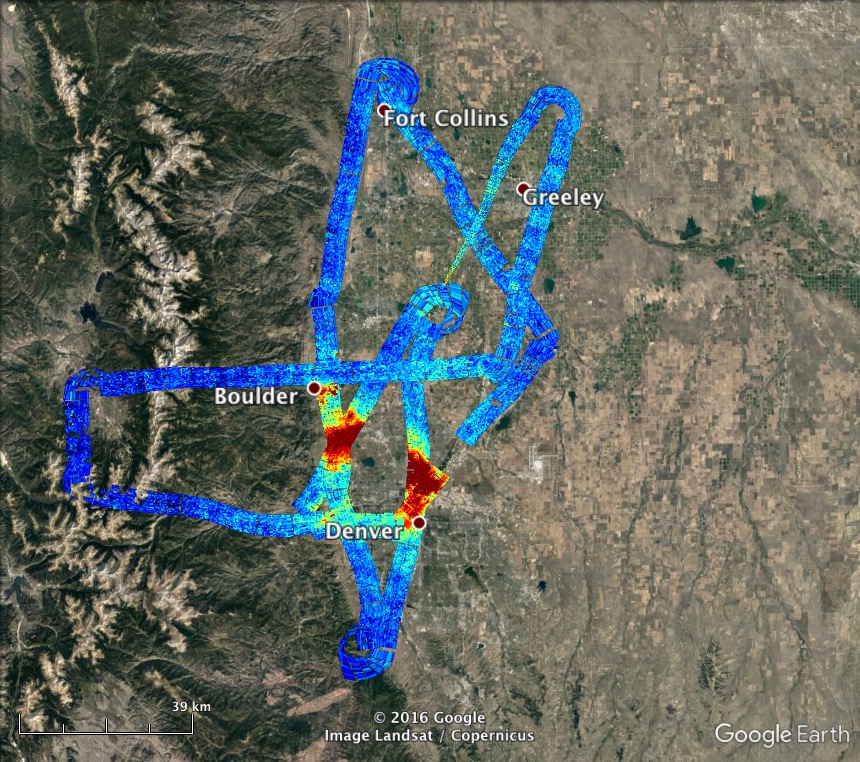 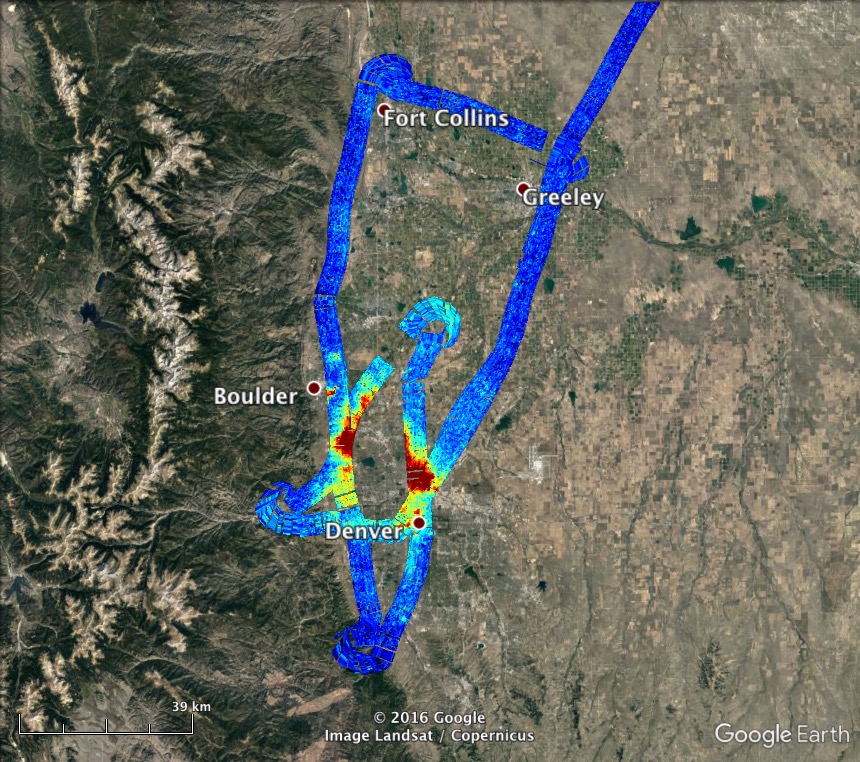 2 August 2014
13:10-15:00 LT
2 August 2014
15:00-16:40 LT
DISCOVER-AQ Colorado GCAS NO2
2 August 2014
10:00-11:15 LT
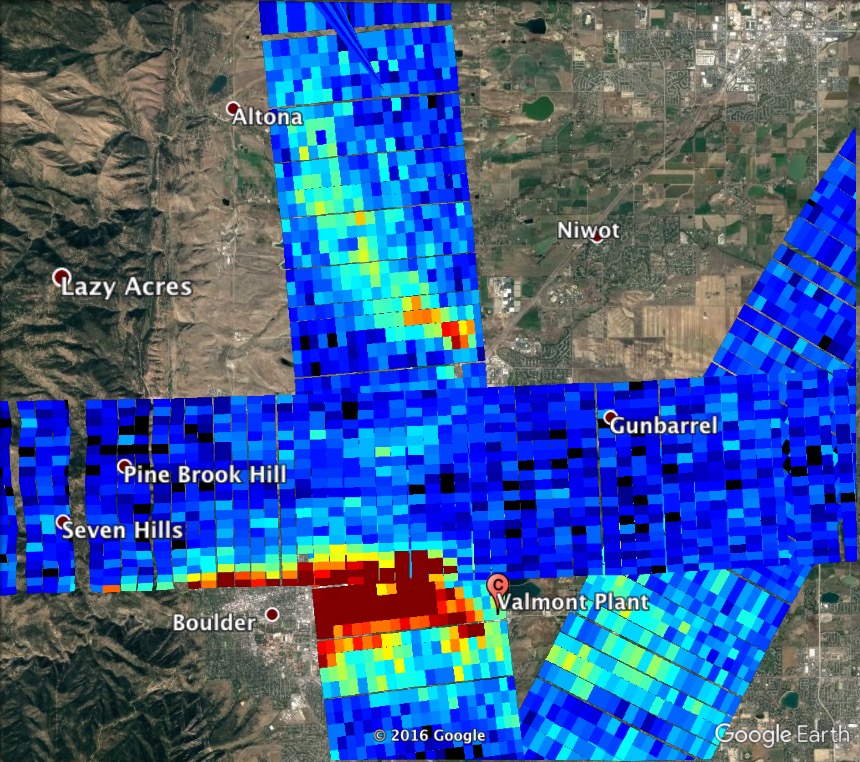 Slant
Column
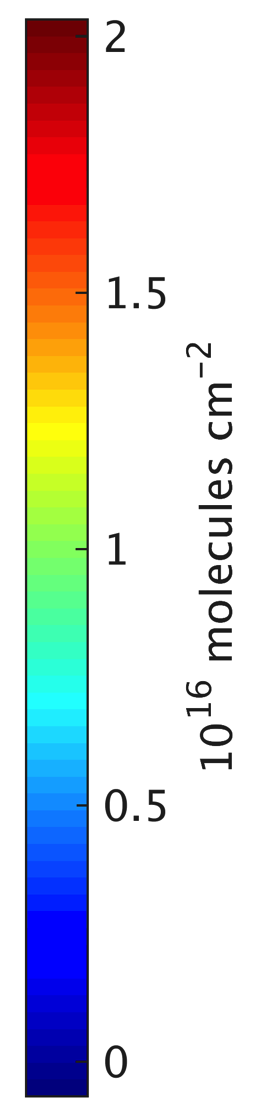 DISCOVER-AQ ColoradoGeoTASO SO2
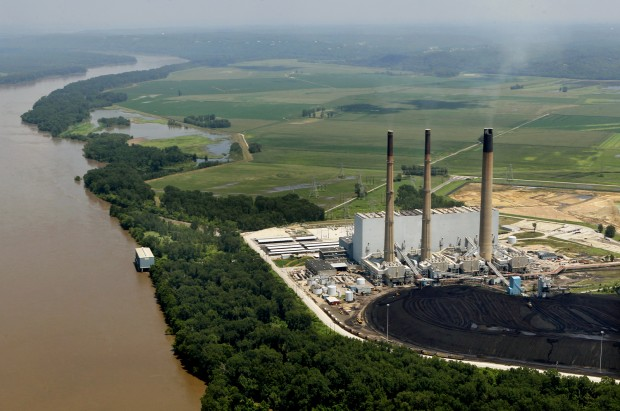 GeoTASO measured coincident slant columns of NO2 and SO2 downwind from Labadie Power Station, Missouri’s largest coal-burning power plant, on transit from Colorado to Virginia (08/13/2014)
Photo by J.B. Forbes
Data Status and Plans
DISCOVER-AQ Texas
GeoTASO
NO2 vertical columns on DISCOVER-AQ archive [Nowlan, et al., AMT, 2016]
UV absorption suffered from straylight issues
GCAS
NO2 and HCHO almost finalized and will be on archive soon

DISCOVER-AQ Colorado
GeoTASO
NO2 and SO2 slant columns available upon request
GCAS 
NO2 and HCHO slant columns available upon request
Vertical column calculations under way and data should be on archive soon

Future Work
GeoTASO absolute spectral calibration needs improvement for O3 profile retrievals
What model or idealized trace gas profiles to use for data in archive?
Quantifying the effects of aerosols
DISCOVER-AQ TexasGeoTASO NO2
Inferred surface NO2 using CMAQ
[Nowlan et al., AMT, 2016]